Výzkum v kontextu informačních studií a knihovnictví
Jaro 2019
Výzkumy obecně (viz předchozí hodiny)
Kritéria výběru:
cíl, podmínky, prostředí apod. 

Základní výzkum
pomáhá rozvíjet vědu a je svázán s teorií
výsledky přispívají k rozvoji vědy (rozšíření její metodologické výbavy nebo stavu teoretického poznán)
obvykle financován z veřejných zdrojů (státní rozpočet)
Aplikovaný výzkum
zaměřen na praktické řešení problémů
cíl: použít výsledky v praxi (např. komerční výzkum)

Kvantitativní
cílem: testování hypotéz = jejich potvrzení či vyvrácení
využívá kvantifikační či statistické metody
Kvalitativní 
cílem: hlubší porozumění zkoumané skutečnosti a následné vytváření nových hypotéz, nového porozumění, nové teorie
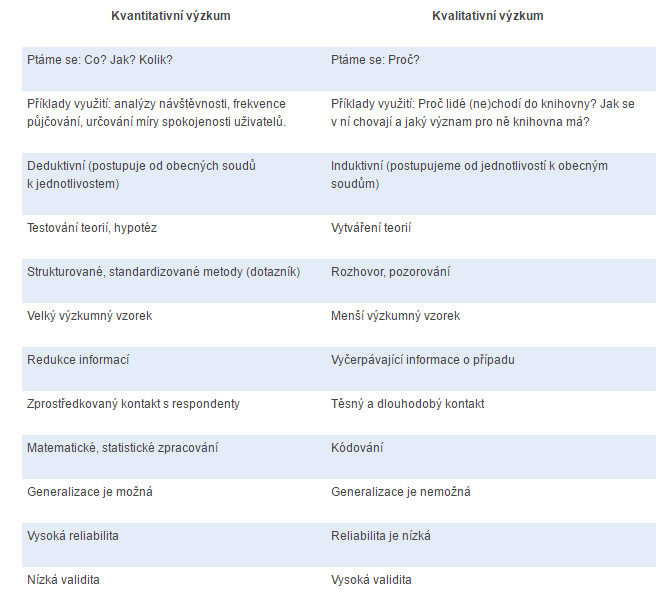 Kvantitativní výzkum VERSUS Kvalitativní výzkum (K. Vlčková: Základy pedagogické metodologie)
Kvantitativní výzkum VERSUS Kvalitativní výzkum(K. Vlčková: Základy pedagogické metodologie)
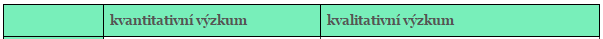 KVALITATIVNÍ výzkum
Zabývá se 
popisem procesů, vztahů, okolností, situací, systémů nebo lidí
interpretací, explanací a explorací
verifikací předpokladů, teorií nebo zobecnění
evaluací a komparací praktik, inovací programů
KVALITATIVNÍ výzkum
Zaměření: JAK jednotlivci a skupiny nahlížejí, chápou a interpretují svět = cílem odkrýt význam informací 
Neužívá statistických metod a technik kvantitativního výzkumu
Vychází z  interpretativního paradigmatu (fenomenologie, etnometodologie, symbolický interakcionalismus)
Opírá se o indukci (pozorování - zjištění pravidelností - závěry - teorie)
Nenumerické šetření a interpretace

Sociální vědy: nejčastěji kombinace kvalitativního a kvantitativního výzkumu
KVALITATIVNÍ výzkum
Snaha interpretovat pohledy subjektů na zkoumaný předmět tím, že výzkumník přejímá jejich perspektivu
Využití podrobného popisu každodenních situací s cílem porozumět akcím a významům v jejich sociálním kontextu
NEREDUKUJE SE počet proměnných ani vztahy mezi nimi, o jejich redukci rozhodují samy zkoumané subjekty.
AKCENT na otevřené a nestrukturované výzkumné plány
ANALÝZA vychází z velkého množství informací o malém počtu jedinců
Zájem o reálné celky, interakce mezi aktéry a individuální osudy
ÚČEL kvalitativního výzkumu:  vytvořit holistický obraz zkoumaného předmětu / zachytit, jak účastníci procesů situace interpretují / zachytit interpretace těchto interpretací
KVALITATIVNÍ výzkum
Systematické či disciplinované použití mnoha metod, které nejsou apriorně kalibrovány na určitý typ interpretace
Výzva pro výzkumníka: bez předpokladů a přirozeně  přistupovat k interpretaci většinou narativního materiálu 
Implikace pro výzkumnou praxi: kvalitativní výzkumníci studují jevy ve svých přirozených podmínkách a pokoušejí se jim dát smysl nebo je interpretovat v termínech významů, které jim lidé dávají
Kvalitativní výzkum = kolekce rozsáhlého empirického materiálu:
     texty zachycující každodennost a problematické momenty a významy v životě jednotlivce:  založené na případové studii / osobní zkušenosti / životním příběhu /  interview / pozorování / historii / vizuálních a interakčních textech
Metodologická tradice dotazování = explorace sociálního problému nebo problému jedince
- analýza slov i rozsáhlejších verbálních i neverbálních významových jednotek, zachycení podrobných názorů informantů
- provádění studie v přirozených podmínkách
Zásady kvalitativního výzkumu
Otevřenost
Vůči zkoumaným osobám, včetně jejich zvláštností
Vůči použitým metodám
V tvorbě plánu, kdy hypotézy se dotváří během výzkumu
Zahrnutí subjektivity
Identifikace výzkumníka se zkoumaným jevem
Procesuálnost
Sociální procesy i komunikace mají procesuální charakter, jeho prvky se mění (metody, způsoby interpretace výzkumníka apod.)
Reflexivita
Interpretativní porozumění, schopnost reagovat na nové nečekané momenty
Zaměření na případ
Pozornost jednotlivým případům, podrobný popis, pomocí nich se navrhují teorie, které se také jimi přezkušují
Historicita a kontextuálnost
Všechny závěry se musí validovat pro daný kontext
Problematizace determinovanosti
Determinismus je prolamován interpretací člověka; určitý řád je nutné brát jako dohadovaný pořádek, ve kterém se lidé kontinuálně dohadují při vzájemném dorozumívání o svých záměrech a očekáváních
Přednosti     /      Nevýhody kvalitativního výzkumu(Hendl, J.: Úvod do kvalitativního výzkumu)
Vztah kvantitativního a kvalitativního výzkumu v praxi
Kvalitativní výzkum často předchází výzkumu kvantitativnímu:
kvalitativní metody – přinesou data ve formě nápadů, možností, podnětů – jejich uspořádání a protřídění
kvantitativní metody – přinesou data důležitá pro rozhodnutí o řešení na větší či menší ploše – impakt na cílovou skupinu
Zdroj: http://vyzkumy.knihovna.cz/ucebnice/faze-vyzkumu
Kvalitativní výzkum 
NE lineárně
Děje se v cyklu (analýza, vzorkování a interpretace probíhá v cyklickém procesu)
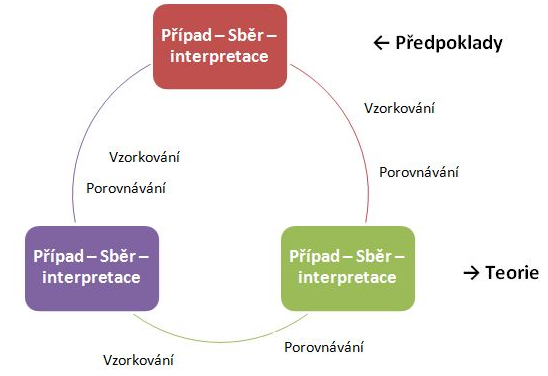 Zadání (projekt) výzkumu
Cíl výzkumu
Účel výsledných zjištění výzkumu
Kdo bude s výsledky pracovat především
Cílová skupina, základní soubor
Témata výzkumu (hypotézy, případně i otázky)
Časový harmonogram
Zdroje (lidské, finanční i nefinanční)
Požadované výstupy z výzkumu
Dále:
Formát výzkumu, typ výzkumu, technika dotazování
Způsob výběru respondentů
Propagace výzkumu, způsob oslovení respondentů
Výzkumná zpráva (výstup) - struktura
Název a anotace
název musí být výstižný
anotace obvykle popisuje zaměření výzkumu, jeho cíle a charakteristiku, ne konkrétní výsledky
Úvod 
základní informace o výzkumu a sběru dat 
přehled dosavadních výsledků v dané oblasti
seznam témat, kterým se věnujeme
Metody výzkumu 
jak jsme prováděli výzkum
užité metody
Výsledky výzkumu 
vyhodnocení výzkumných otázek a hypotéz 
interpretace dílčích výsledků
Závěry
možnosti dalšího výzkumu
nové otázky
Literatura
veškerá použitá i citovaná literatura
přílohy
Výzkumný problém
Stojí na počátku a udává směr celému výzkumu
Sděluje informaci o tématu a ve zkratce říká, jak se šetření provede
Při stanovení výzkumného problému je třeba:
Ujasnit si cíle výzkumu
Seznámit se s předchozími výzkumy na dané téma
Diskutovat o ideji výzkumu s kolegy
Objasnit si rozsah a náročnost zkoumané problematiky
Formulovat výzkumný problém jasně a srozumitelně
Typologie (kvalitativního) výzkumu podle cíle
Orientační výzkum
Mívá podobu tzv. předvýzkumu (pilotního výzkumu, sondáže)
Využití: je-li znalost badatele o problému minimální
Deskriptivní výzkum
Má popisný charakter, zabývá se pouze dílčími otázkami 
Cíl: zjistit, jak se již šetřené parametry proměnily v čase
Explanační (výkladový, objasňovací) výzkum
Předpokládá uchopení problematiky na základě rozsáhlých výzkumných činností
Cíl: výklad určitého problému
Prognostický (predikční) výzkum
Přináší výpověď o budoucnosti na základě zjištěných empirických poznatků
Zpracovává názory odborníků pro určitou oblast
Otázky v kvalitativním výzkumu
Výzkumník NEMÁ představu o tom, jak by mohly vypadat odpovědi na výzkumné otázky (obecné otázky, zájem o to, jak široké jsou možnosti odpovědí, nové podněty, nápady, souvislosti) 
vytyčuje pouze široce formulované otázky a témata a poté odpovědi analyzuje
vybírá to zajímavé a podstatné, co se opakuje, a hledá vzorce v odpovědích
Výzkumné otázky
Vycházejí z obecného určení cíle výzkumu
Převádějí obecný cíl do konkrétnější podoby
Obvyklý přístup k výzkumným otázkám:
Formulace jedné zastřešující výzkumné otázky, ke které lze stanovit dílčí výzkumné otázky
 
Příklad hlavní výzkumné otázky:  
Jak  se učící knihovníci při edukaci žáků primární školy v informační gramotnosti vyrovnávají se situací integrace dítěte se středně těžkou nebo těžkou mentální retardací?
Jak jsou uživatelé spokojeni se službami fakultní knihovny?

Příklad podotázek (jimiž bude směřován sběr dat): 
Jsou uživatelé spokojeni s referenčními službami?
Jsou uživatelé spokojeni s výpůjčními službami?
Liší se celková spokojenost uživatelů podle socioekonomických charakteristik?
Liší se celková spokojenost uživatelů podle jejich věku? (atd.)
Výzkumná hypotéza
Výzkumná hypotéza: Forma studia má vliv na celkovou spokojenost se službami knihovny.
Dvě proměnné: forma studia / celková spokojenost
Zjištění formy studia:
Zjištění celkové spokojenosti???  
Dekompozice (podle Martensena a Gronholdta, 2003) celkové spokojenosti uživatele knihovny:
Spokojenost s elektronickými zdroji,
Spokojenost s tištěnými publikacemi,
Spokojenost s technickým zázemím, 
Spokojenost  s knihovním prostředím,
Spokojenost s personálem (případně s dalšími službami, které knihovna poskytuje).
Každou z těchto komponent můžeme například změřit v dotazníku mírou souhlasu s výrokem. Spokojenost s elektronickými zdroji měříme tedy mírou souhlasu s výrokem "Knihovna disponuje dostačujícím počtem kvalitních elektronických zdrojů". 
Pro příklad postačí tato baterie otázek (ve skutečnosti je možné s kompozicí pokračovat a dále zjemnit znaky a indikátory)
Typy proměnných
Proměnná je měřenou vlastností, kterou můžeme vyjádřit konkrétní hodnotu. 
Znaky proměnné - podoby: 
fyzických a demografických vlastnosti lidí (např. věk, vzdělání, pohlaví),
vztahových vlastností jedinců (např. vztah ke službám poskytovaných knihovnou).

Rozlišujeme tyto druhy proměnných:
Proměnné nominální
Jejich hodnoty se většinou vyjadřují slovně (např. hodnoty proměnné pohlaví jsou žena a muž). Příkladem nominální proměnné je třeba pohlaví nebo rodinný stav.
Proměnné ordinální
Mohou se také vyjadřovat slovně, ale oproti nominálním proměnným můžeme určit pořadí hodnot. Typickou ordinální proměnnou je třeba vzdělání (můžeme říci, že existuje pořadí hodnot, ale nelze přesně říci, o kolik je například vysoká škola vyšší hodnota než škola základní).
Proměnné intervalové (kardinální)
Hodnotou bývá zpravidla číslo a můžeme i přesně říci, o kolik je jedna hodnota vyšší než druhá. Typickými intervalovými proměnnými jsou např. věk nebo plat.
Strategie výběru vzorku v kvalitativním výzkumu
Nejedná se o  reprezentativnost směrem k populaci
Jedná se o  reprezentaci konkrétního problému (např. sledování strategie výběru partnerky u mužů starších padesáti let)
 
Př.: Metoda nabalování (metoda sněhové koule)
pokud neznáme dobře naši populaci (neexistují například žádné seznamy skalních fanoušků hororů), můžeme začít výzkum u jednoho informanta; od něj se dozvíme o dalších příslušnících komunity, od těch o dalších...
klíčový při výběru je první informant

Př.: Účelové vzorkování
při tomto typu výzkumník rozhoduje o tom, co má být pozorováno
tento výběr lze doporučit jen expertům na danou problematiku

Př.: Ankety
založeny na samovýběru, ochotě jednotlivců participovat na výzkumu a také na tom, kdo je právě "při ruce„
poskytují nereprezentativní, zkreslené vzorky
o výsledky anket se nelze opírat při důležitém rozhodování
Strategie výběru vzorku v kvalitativním výzkumu – základní přehled(K. F. Punch: Úspěšný návrh výzkumu)
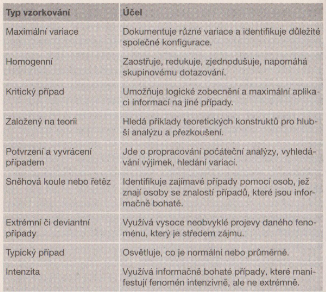 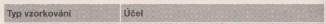 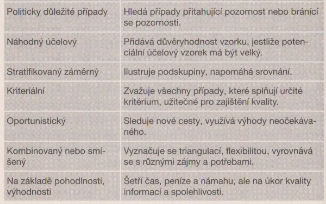 Výběr vzorku (kvalitativního) výzkumu - podrobněji
Kvótní výběr – ve vzorku jsou zastoupeny známé vlastnosti populace podle kvót populace,
Náhodný výběr – každá vlastnost populace má stejnou pravděpodobnost, že bude zastoupena ve vzorku,
Náhodný stratifikovaný výběr – populace je podle stanovených kritérií rozdělena do homogenních skupin, ze kterých je vzorek náhodně vybrán,
Systematický výběr – v populaci je náhodně určen první jedinec a od něj každý N-tý (podle požadované velikosti vzorku),
Účelový výběr – reprezentuje obvykle pouze určitou, jasně definovanou část populace; výběr založený na úsudku výzkumníka o tom, co by mělo být pozorováno a zkoumáno,
Technika sněhové koule – významná role informátora, který do vzorku přivádí další jedince cílové skupiny
Metody sběru dat v kvalitativním výzkumu
Kvalitativní data = nejčastěji SLOVA 
Metody sběru dat - definovány při návrhu výzkumu
Kritéria výběru metod:
výzkumné potřeby a záměry výzkumníka
finanční a časové možnosti výzkumníka

Metody sběru dat TYPICKÉ v kvalitativním výzkumu:
Pozorování
Analýza dokumentů
Dotazování (osobní, telefonická, poštovní či  on-line varianta)
Případová studie
Biografický výzkum
Zakotvená teorie
Etnografický terénní výzkum (zahrnuje pozorování a participantní pozorování)
Akční a kritický výzkum …
Analýza diskurzu, sémiotika
Metody sběru dat v kvalitativním výzkumu
Využití metod kvantitativního výzkumu v šetření kvalitativním:
Dotazníky s otevřenými otázkami
Formuláře pro kvalitativní interview standardizované pro všechny respondenty


Sekundární analýza dat (sekundární výzkum)
využití  (opakovaná analýza)  již shromážděných a analyzovaných dat
Pozorování
Předpoklad: disproporce mezi tím, co lidé tvrdí nebo co si myslí, a tím, co skutečně dělají a jak se chovají
Účel pozorování: zachytit a analyzovat reálné jevy a procesy, které nelze odhalit pomocí dotazování

Pozorování zúčastněné
pozorovatel  JE jedním z aktérů procesů a jevů, které pozoruje
 
Pozorování nezúčastněné
Pozorovatel NENÍ aktérem procesů a jevů, které pozoruje
A) pozorovatel z odstupu nezaujatě sleduje jevy v jejich přirozeném prostředí (naturalistické pozorování)
B) účastníci výzkumu nejsou předem informování o tom, že jsou pozorováni (skryté pozorování)
Analýza dokumentů
Využití tehdy, nemůžeme-li se přímo dotazovat
Výpovědi z minulosti - jakýkoliv vytvořený artefakt, který nebyl primárně vytvořen pro účely našeho výzkumu (např. osobní deníky, korespondence, telefonní účty, historie prohlížení a vyhledávání na internetu atd.)
Náročná výzkumná metoda 
Při existenci dostatku zdrojů potenciál nejzajímavějších výsledků výzkumu
V současnosti: datová žurnalistika = využití a propojování veřejně dostupných (i nedostupných) databází a rejstříků – 
Další forma analýzy dokumentů: analýza sociálních sítí, blogů nebo komentářů
Dotazování / Experiment
Dotazování
Rozhovor strukturovaný 
Rozhovor polostrukturovaný 
Rozhovor nestrukturovaný

Experiment
Využívání na ústupu
Příčina: etika (experiment je založen na rozdělení zkoumané populace na kontrolní skupiny, manipulaci s proměnnými a zajištění neměnného prostředí; to v přirozeném prostředí není vždy možné)
Focus group(s)
Skupinové rozhovory (typicky 5-12 lidí)
začínají širším tématem, ale končí úzkým zaměřením na jedno konkrétní téma
Vhodné použití: 
zjišťování motivů jednání
zjišťování  důvodů odmítání produktu
zjišťování informací kvalitativního charakteru
tvorba hypotéz 
testování nových služeb či kampaní, inovací ...
identifikace problémů, které nejvíce vadí
evaluace efektivity / dopadu edukačních programů

http://100metod.cz/post/45757084845/5-focus-group
Jak na focus group (FG)
Skupina 5-12 jedinců (některé zdroje 3-15)
Ideální počet je 6-10 účastníků 
Skupiny mohou být přirozené (např. žáci třídy, senioři kurzu, návštěvníci knihovny) nebo uměle vybrané podle různých kritérií 
Klíčová podmínka úspěchu použití metody FG - výběr moderátora:
najmout si profesionála z výzkumné agentury (typicky odborníka s psychologickým vzděláním), v tomto případě je nutné zasvětit experta do problematiky výzkumu,
zajistit si moderaci sami a odborník pouze pomáhá se záznamem dat a analýzou výsledků,
vše si zajistit vlastními silami (jedná se o ekonomicky nejméně náročnou variantu, ale riziko chyb je veliké)

Příprava otázek  posléze kladených ohniskové skupině
Focus group - výhody a nevýhody
Výhody
Nevýhody
Využitelné na studium komplexních témat, která zahrnují velkou škálu pocitů a postojů.
Existence skupinové dynamiky = nové názory se projeví právě v interakci mezi účastníky
Využití v rámci zvyšování validity výzkumu (tzv. triangulace)
Metoda vhodná jako zpětná vazba při testování nových služeb, produktů apod.
Uměle vytvořené prostředí
Přítomnost vůdčích typů, kteří ovlivňují diskuzi
Náročnost na provedení 
Požadavek zkušeného moderátora (ideálně psychologa) hlídajícího  skupinovou dynamiku
Příklady využití focus group
V informační vědě a knihovnictví až v 80. letech pro výzkumy vyhledávání v katalozích
V současné době: např. pro získání zpětné vazby na testování nových informačních služeb, identifikaci příležitostí atd. (Connaway, 2010)
Př.: v australském Brisbane výzkum  s cílem definovat vlastnosti a dovednosti knihovníka 2.0 (Partridge, 2012) - 14 focus groups, část z nich probíhala online formou telekonferencí
Etnografický výzkum
Využití: zjišťování a potřeba pochopit chování, postoje a názory respondenta vznikající a vyvíjející se v čase (např. zpřesnění analýzy životního stylu specifické skupiny obyvatel)
Provázán především s antropologií, sociologií, psychologií a dalšími společenskými vědami
Stále více také ve výzkumech zákazníků a uživatelů služeb (pochopit, nikoli pouze popsat chování, postoje a názory)
(např. v USA přibližně polovinu spotřebitelského výzkumu dnes tvoří etnografická individuální pozorování spotřebitelů, zatímco před deseti lety většina (80 %) výzkumů byly skupinové diskuse)
Etnografický výzkum
Výzkumník součástí každodenního života respondenta = terénní pracovník
Etnografie používá holistický přístup – celistvý, komplexní (vedle přímého výzkumu v terénu výzkumníky zajímají kontextové informace o instituci získávané z různých zdrojů informací, účastní se např. různých akcí  souvisejících se životem a chováním zkoumané cílové skupiny)

Znalost detailů napomáhá dosáhnout širší interpretace
Etnografický výzkum
Etnografický výzkum – cíle a metody jejich dosažení
Cílem výzkumníka nalézt v terénu odpovědi na otázky:
Co se děje v daném zkoumaném prostředí? 
Co znamenají události pro účastníky situace? 
Co lidé musí vědět, aby byli schopni udělat to, co dělají v dané situaci? 
Jak lze vztáhnout to, co se děje v dané situaci, k dění v širším sociálním kontextu? 
Jak se liší organizace dění v této situaci od dění na jiných místech a v jiných časových okamžicích?

Metody  etnografického výzkumu
pozorování (zúčastněné)
rozhovory
analýza diskursu
sběr dokumentu 
historická analýza
Metody etnografického výzkumu (konkrétněji)
Hlavní metodou zúčastněné pozorování
Snaha porozumět zkoumané 'kultuře' zevnitř a zblízka
Výzkumník PŘIROZENOU součástí výzkumu terénu (v oblasti vzdělávání například  přímá účast v hodinách výuky či praxe, zkoušky, knihovna, školní bufet… vztahy se subjekty pozorování, účast na dění v sociální situaci…rozhovory se studujícími, vyučujícími a personálem…) 
Hledání odpovědí na „otázky“ co se děje / kdo nebo co se účastní dění /  kdy a kde se věci dějí
Přístupy v zúčastněném pozorování: • rozhovory • dokumenty • přímé pozorování

Zhuštěný neboli detailní popis
Dlouhodobý pobyt výzkumníka přímo v terénu a v rámci zkoumaného prostředí
Dva procesy zkoumání: 
zapisování všech výsledku pozorování (událostí, chování apod.)
vlastní interpretace sesbíraných dat
Úskalí etnografického výzkumu
Získání přístupu do terénu 
Provádění rozhovorů 
Přípravná fáze
Správná formulace otázek
Záznam dat v kvalitativním výzkumu
Zahrnutí všech detailů
Pečlivost a úplnost terénních poznámek(co výzkumník slyšel, viděl, prožil / o čem uvažoval v průběhu shromažďování dat
Terénní poznámky: 
popisné – popis prostředí, lidi a jejích činnosti
reflektující – úvahy výzkumníka o tom, co pozoruje
Příklady kvalitativních výzkumů informační gramotnosti
Téma výzkumu: Měření efektivity informačního vzdělávání na MU(G. Šimková, KISK – projekt CEINVE, 2015)
Podrobná prezentace k výzkumným šetřením:
http://www.infolib.sk/files/infos_2015_prezentacie/mereni-efektivity-informacniho-vzdelavani_gabriela_simkova.pdf

Oblasti zkoumání:
evaluace kontaktní výuky informační gramotnosti – semináře a workshopy IV na MU
evaluace distančního vzdělávání v informační gramotnosti – e-learningový kurz KPI 11
Výzkum evaluace lekcí informační gramotnosti na VŠ (výňatek z prezentace)
Zdroje pro příklady kvalitativních výzkumů informační gramotnosti
Výstupy konference ECIL 2013 až 2017 – http://ecil2016.ilconf.org/
Např. sborník abstraktů, viz http://ecil2016.ilconf.org/wp-content/uploads/sites/5/2016/11/ecil2016_abstracts.pdf

Kvalifikační práce KISK, např. :
IG na uměleckých VŠ (Iva Kašpárková)
Rozvíjení IG v činnosti knihoven se zaměřením na inkluzi (David Kudrna)
Učící knihovník a příprava lekcí IG s využitím ICT (Radim Chalupník) …
Evaluace informačního vzdělávání na VUT (Eva Sedláková) …

Výzkumy prezentované ALA (ACRL) – viz např. ACRL releases Undergraduate Research and the Academic Librarian: Case Studies and Best Practices, dostupné z: http://www.ala.org/news/member-news/2017/11/acrl-releases-undergraduate-research-and-academic-librarian-case-studies-and

Výzkumy na univerzitách, v akademických knihovnách, v primárním a sekundárním školství ve firemním a korporátním prostředí, ve státní správě …
Zdroje k tématu (výběr)
BECK, Susan E a Kate MANUEL. Practical research methods for librarians and information professionals. New York: Neal-Schuman Publishers, c2008, xv, 309 p. ISBN 15-557-0591-X.
HENDL, Jan. Úvod do kvalitativního výzkumu. Praha: Karolinum, 1999. 278 s. ISBN 80-246-0030-7. 
PUNCH, Keith. Úspěšný návrh výzkumu. Praha: Portál, 2008. ISBN 978-80-7367-468-7.
WILDEMUTH, Barbara M. Applications of social research methods to questions in information and library science. Westport, Conn.: Libraries Unlimited, 2009, 421 s. ISBN 15-915-8503-1.